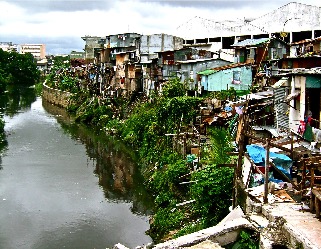 Inauguration of the PhD in Development StudiesGod of Action, God of HistoryDeveloping Humanity from Garden to City
1. Personal Story: Beginnings in Manila slums

…to preach good news
to the poor!

“Create a masters degree for Slum Movement Leaders”
Some of the first believers in Tatalon, Manila
Incarnation + Proclamation + Holistic Discipleship => Transformation
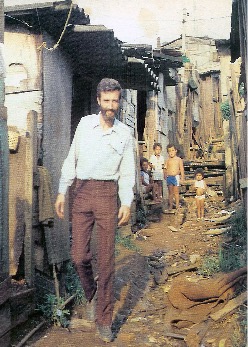 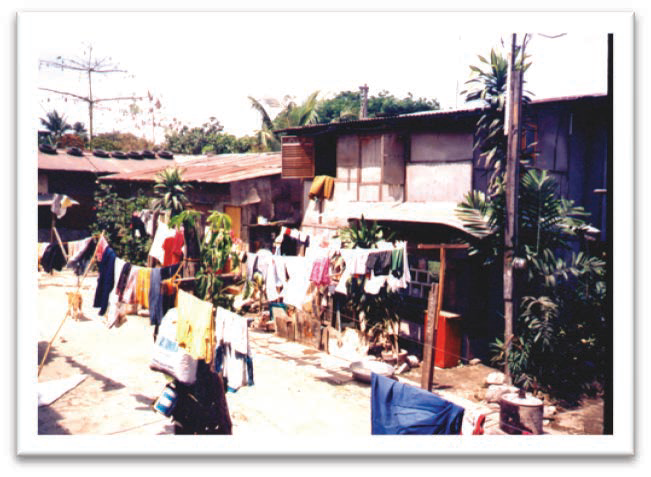 Some Homes: Brazilian Favela

Home: Manila Squatter area
My own early years following the Holy Spirit, 1974-94 
Intercession / Prophetic Catalyzing of Incarnational Works, Writing and Mobilizing
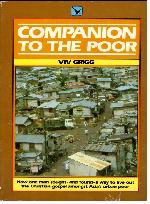 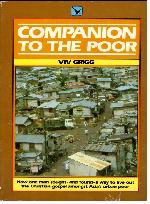 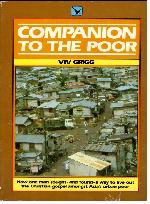 Korean
Tamil, 06
Servant-Partners, 85-87, 89, 92,00-02
Bangkok, 84
Kolkata, 83-94
Manila, 74-85
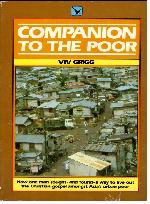 Spanish
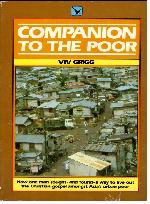 Portuguese
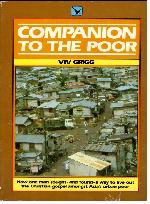 Kairos, Sao Paulo, 87-89
New Zealand Servants base, 81-85
Build like a master builder on Christ who is the foundation
Indigenous Movements in the Slums
What is God doing? They are now exploding
Kolkata, 80
Mumbai, 400
Phnom Phen, 36
Bangkok, 3
Mexico, 1500
Addis Ababa, 6
Chennai, 2500
Manila, 2500
Nairobi, 2000
Sao Paulo, 10,000
Indigenous movements in the slums are multiplying far more rapidly in some cities.  In others there are still few churches, no movement.
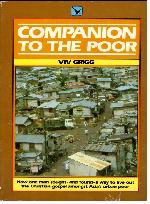 The Holy Spirit is a wind guided by a mind
Christ is the integrator of structures and ideas.
No leadership, no movement without deep level reflection
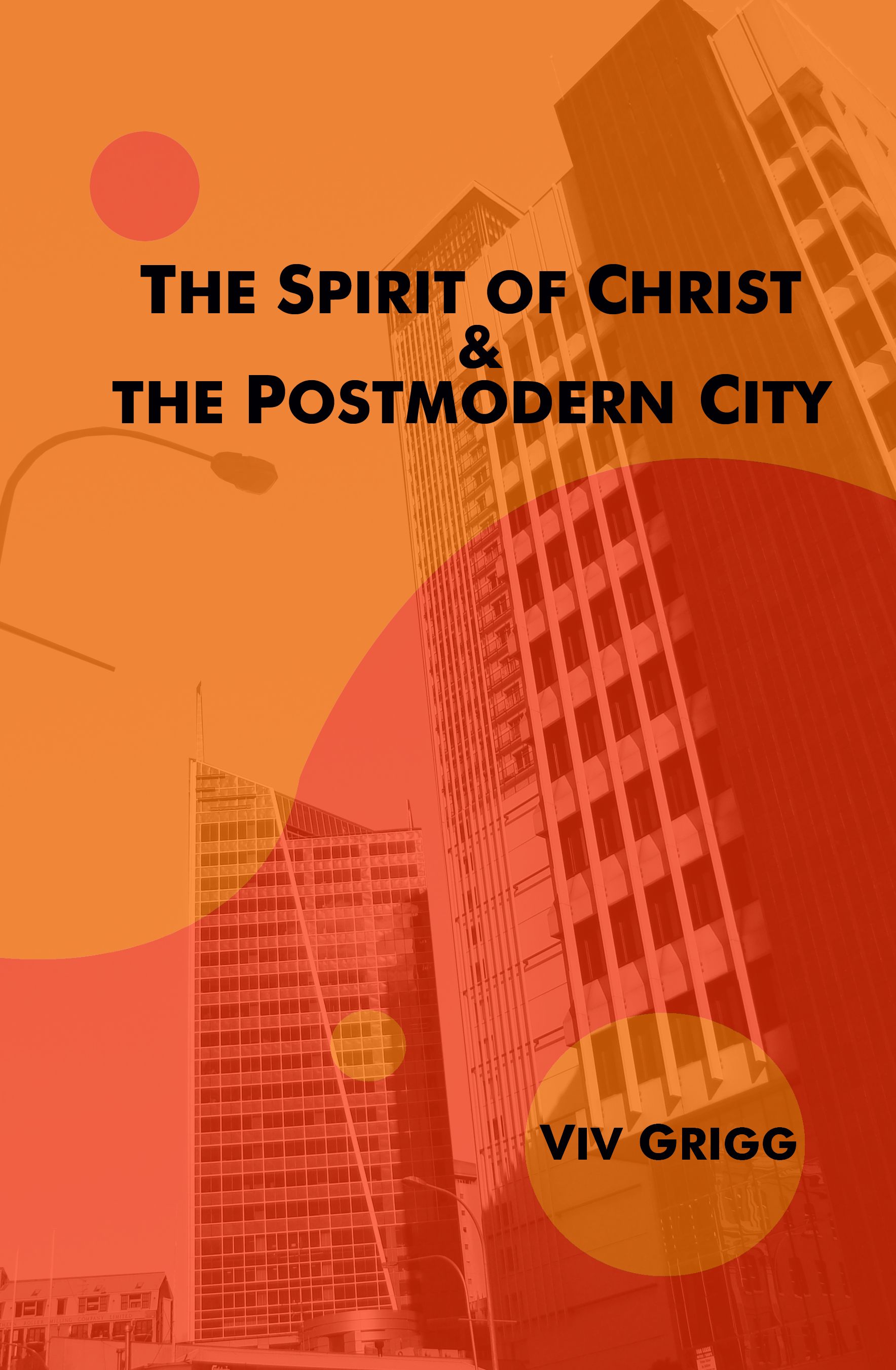 Books
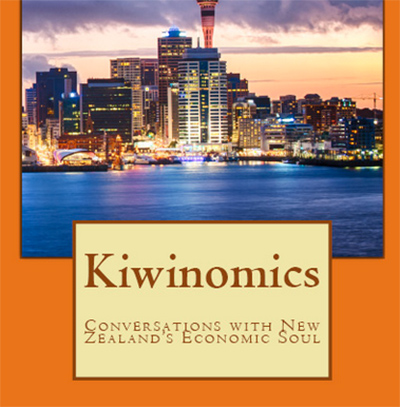 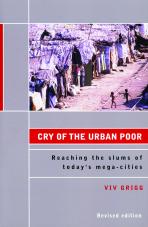 Movie: www.poorwiseman.vhx.tv
Research and dissemination precedes mobilization
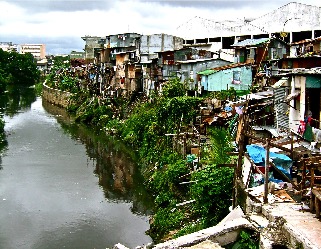 Creating the Domain of Urban Poor MissiologyGod of Action, God of History
www.urbanleaders.org/ma
Genesis of Urban Poor Missiology
Slum Workers’ Story-telling Consultations in 22 cities in the 1990’s 
They identified 433 outcomes for effective apostleship, pastor-teacher, evangelist, deacon/ness
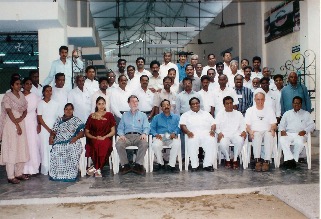 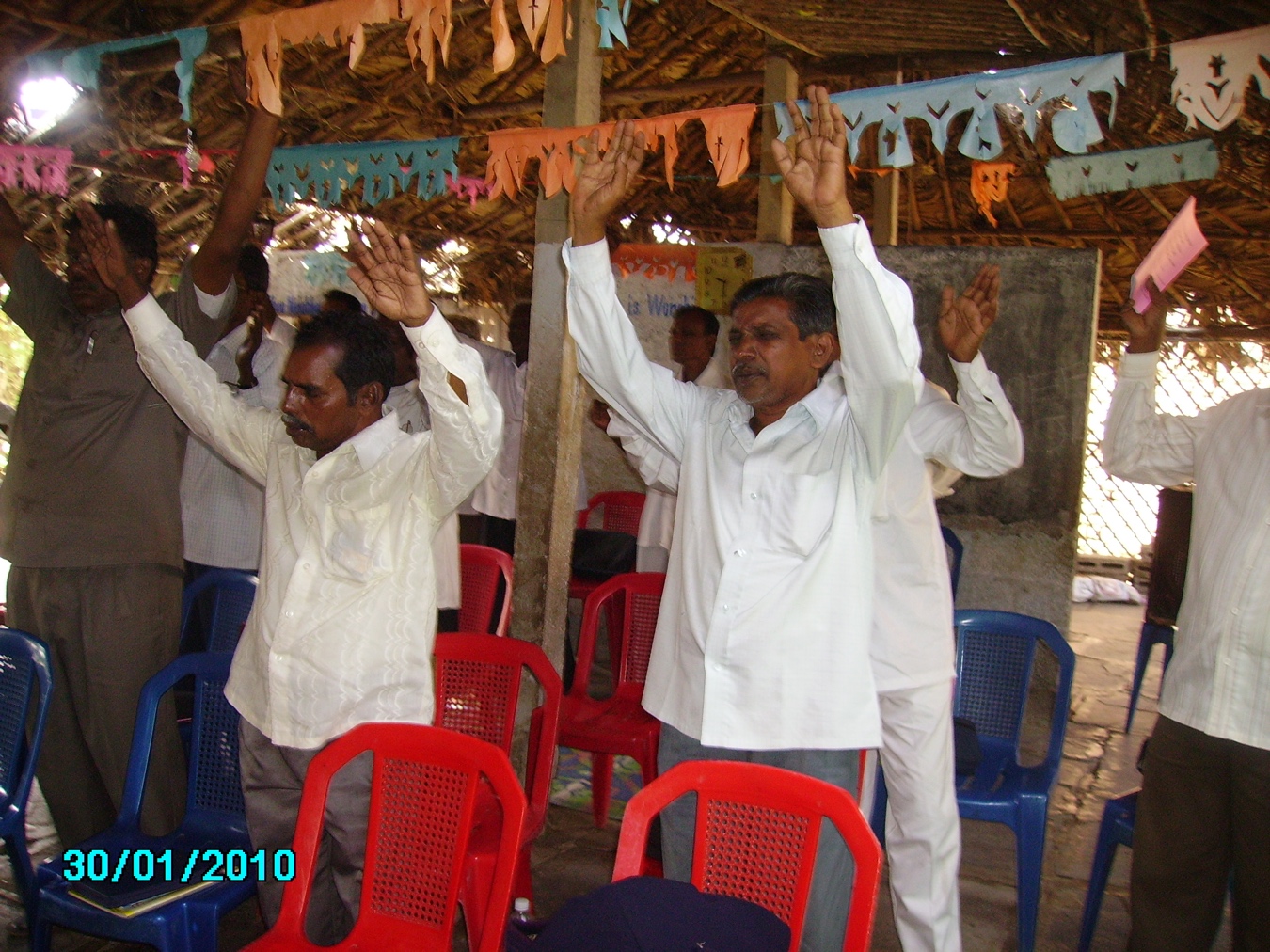 These fall into 23 Fields of Knowledge
Encarnação  Alliance of Urban Poor Leaders Training Commission
2002 in Brazil
2004 in Bangkok
2005,6,7,9,11,13,15, 18, 24 gatherings at partner schools
A beautiful coalition of 60 activist professors, deans, directors
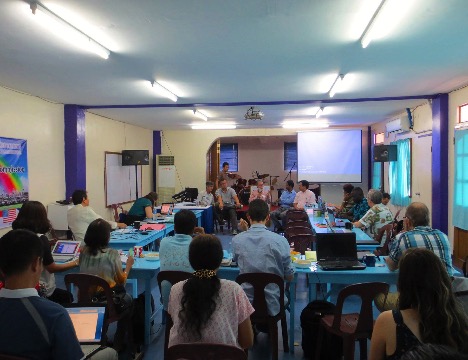 Global Collaboration
2011
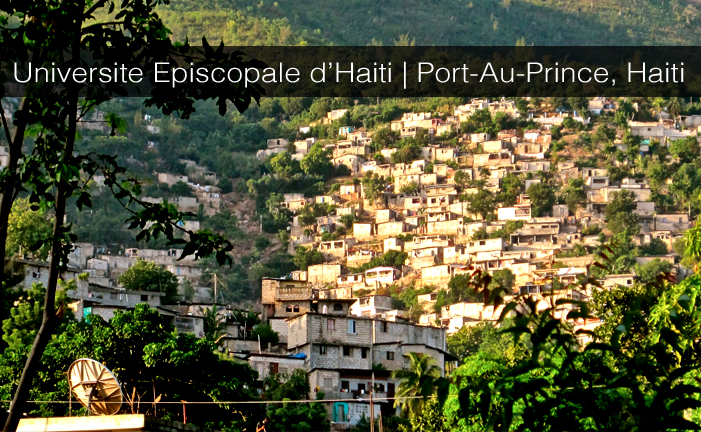 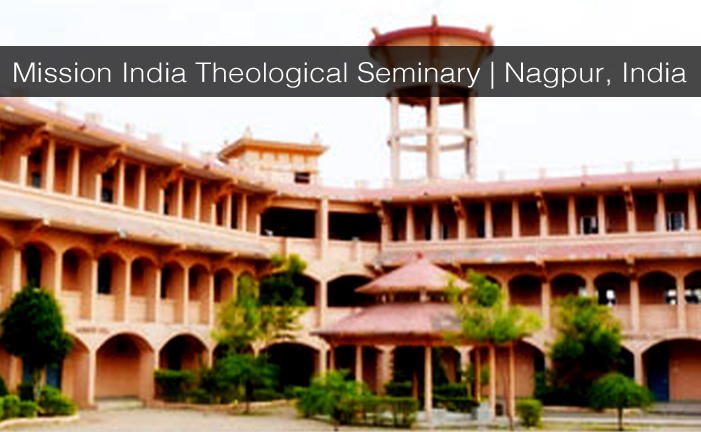 Manila,

Nairobi
Uganda Christian University, 2017
William Carey International University, 2018
Cameroon, 2022, 

	Rio de Janeiro
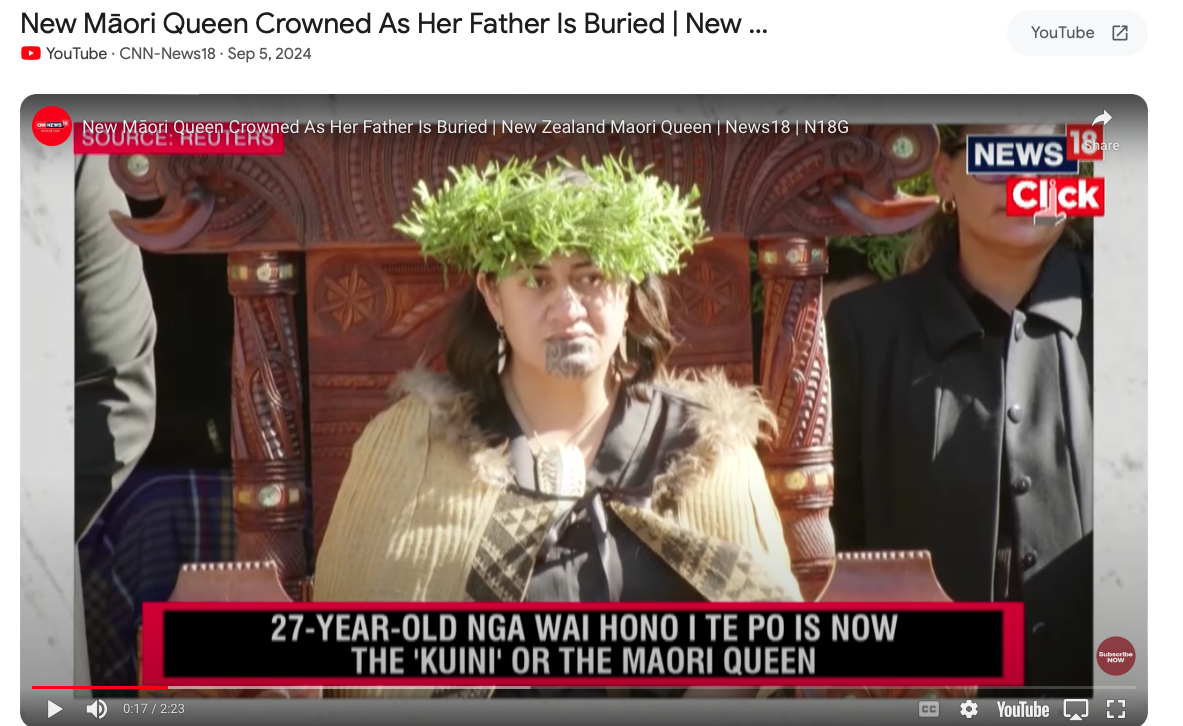 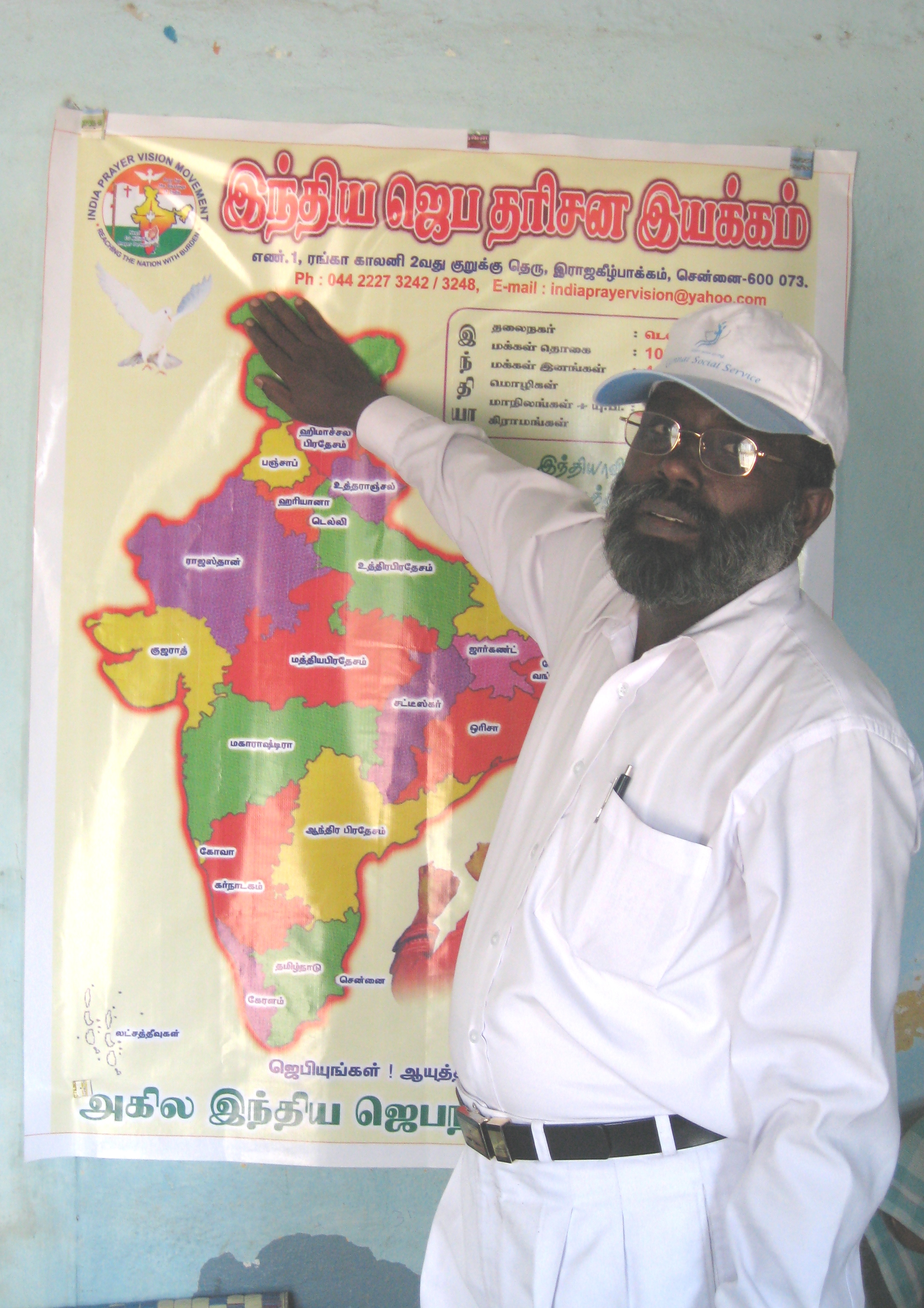 1. What do you plan to be in 5 or 10 years?
2.  PhD  Value 
Self-Analysis
2. What areas of theory and in what field do you wish to develop your PhD in order to be in that place? In what academic domain/field and what roles will your PhD bring you authority to do what you need to do?
3. What place in society and academia will people think of you, when they read papers published from your doctorate?
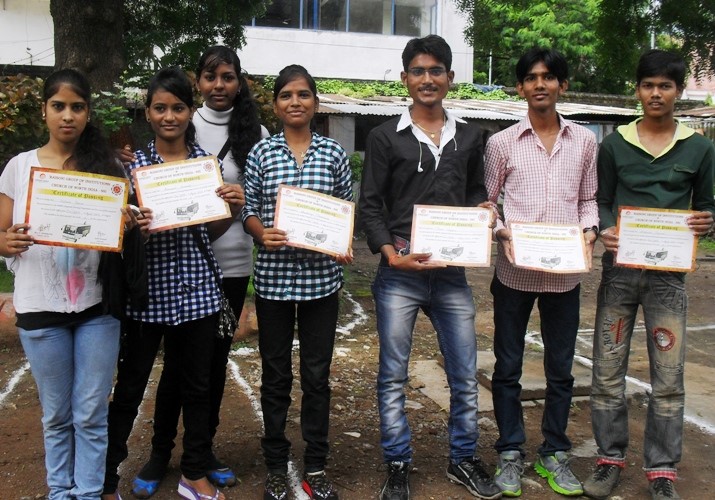 4. What's the cost-benefit ratio between your PhD and other goals? Is it worth it?
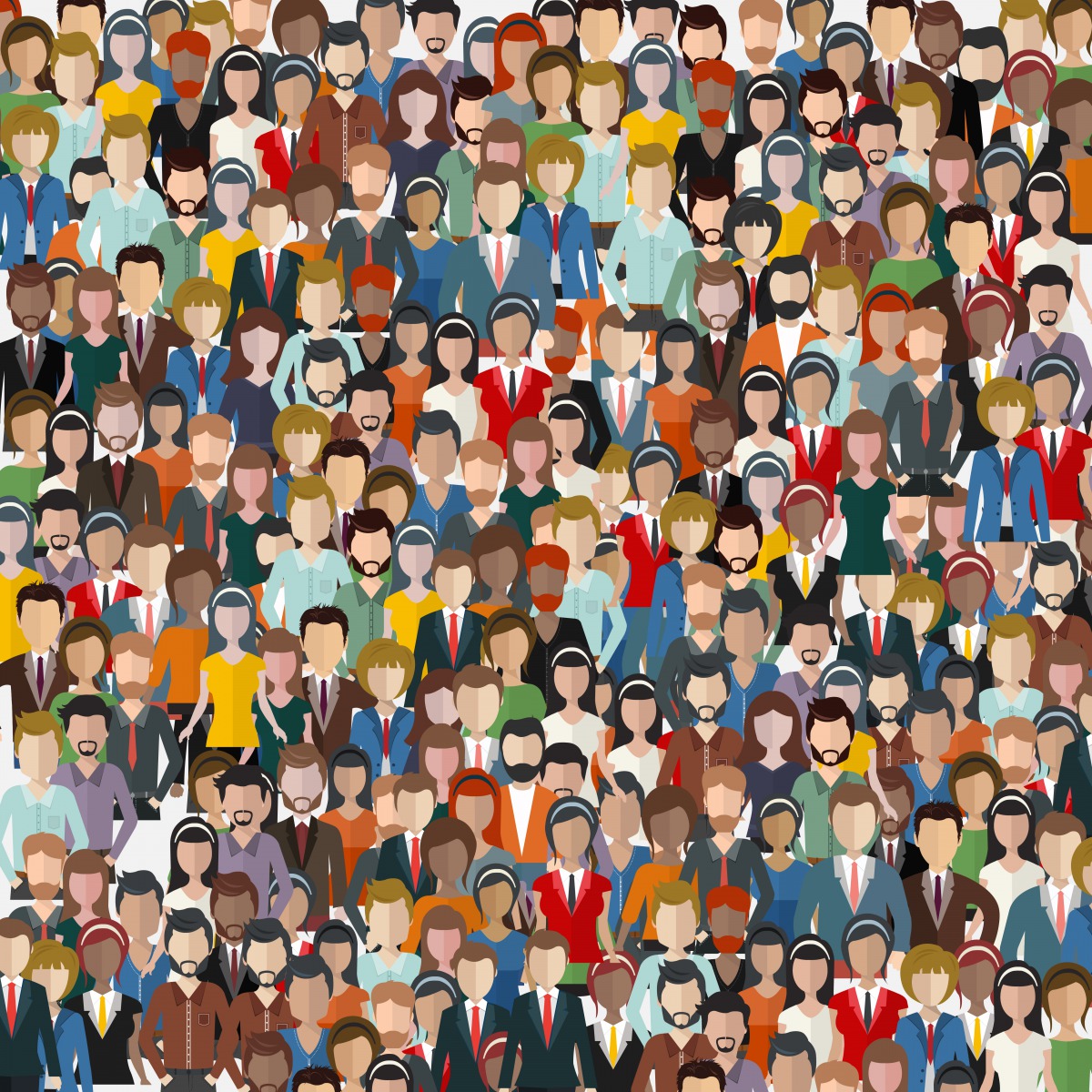 5. Prioritize: Do you wish your PhD to:*Bring societal or religious change? *Connect high level ideas?*Create new philosophies?*Give you a ticket to a high paid position?
This Photo by Unknown Author is licensed under CC BY
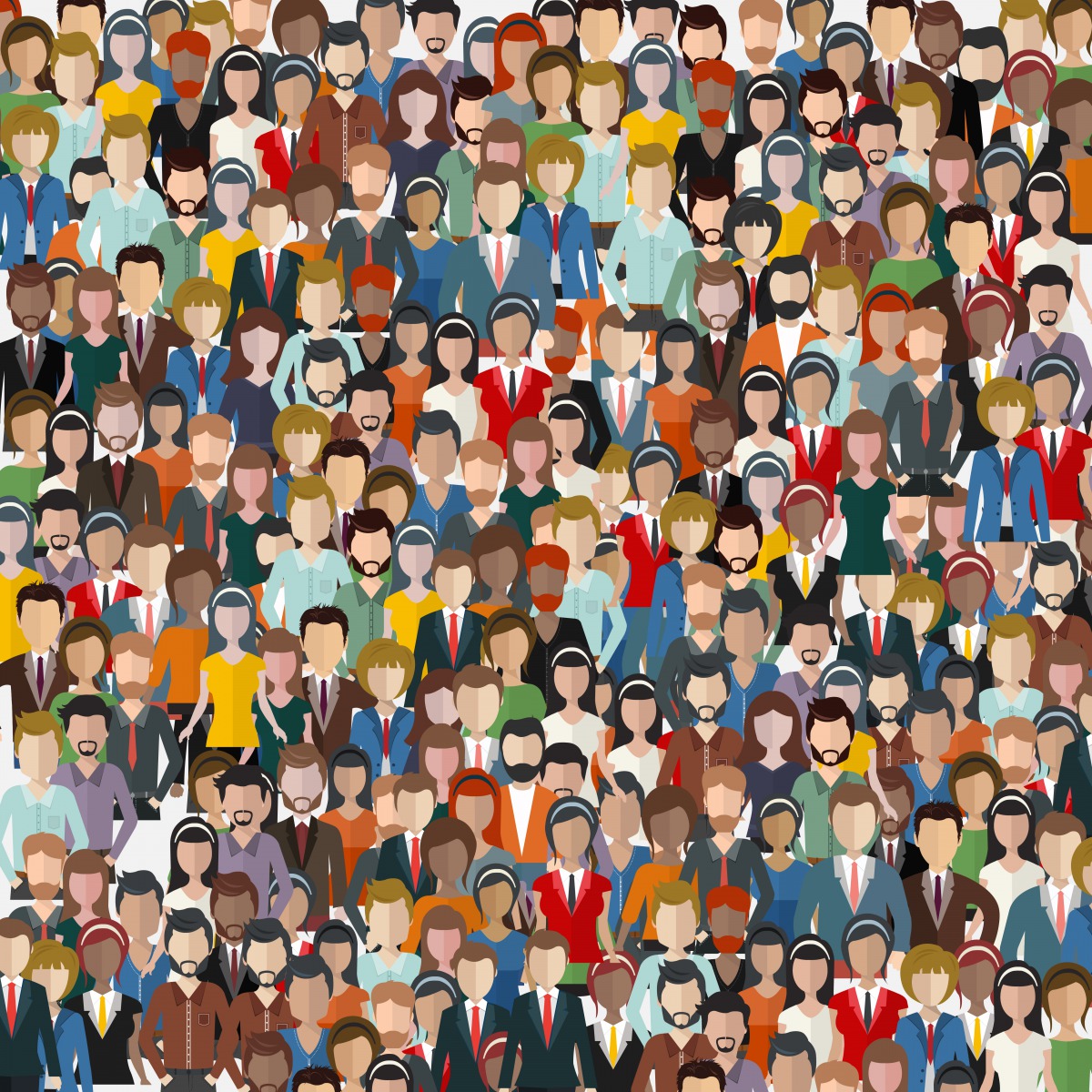 If you chose action*then likely you need to study using Action-reflection approachesIf you chose connecting ideas* then likely you may wish to choose traditional approaches where an objective outsider analyzes data collected from within a context. * Ultimately that could be in the style of Phenomenology
This Photo by Unknown Author is licensed under CC BY
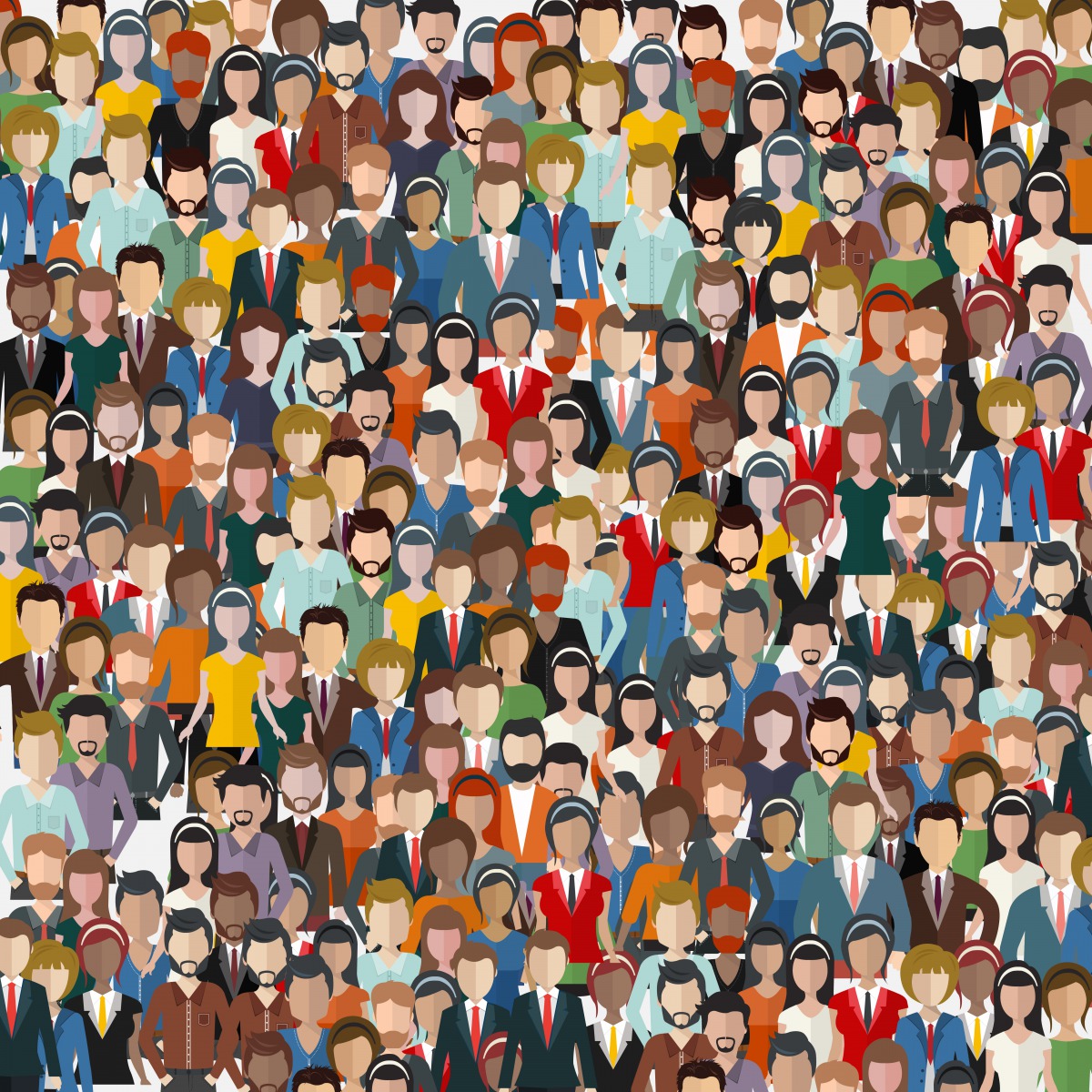 If you chose a secure job:*then you may be disappointedIf you chose creating new philosophies* Geniuses create new paradigms often very young, sometimes in a serial manner * Don’t denigrate your high caling and giftedness
This Photo by Unknown Author is licensed under CC BY
The Influence of Paulo Freire on Latin theological 
process (Padilla, Escobar…)

Learner-centric education
Action-reflection
   Conscientização
3. Educational Style
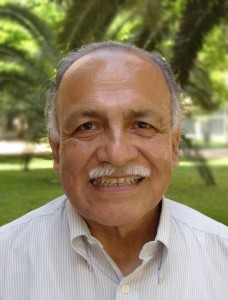 Story-telling Education
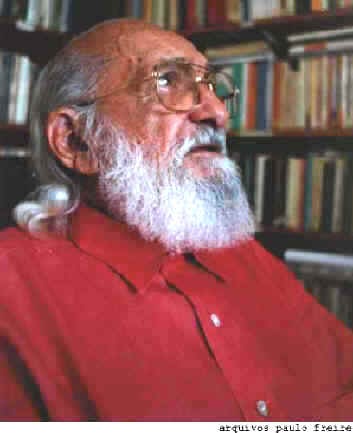 Rene Padilla, implemented in Latin theology
BIO
-b. 1921 in Pernabucco, Brazil
-middle-class family  poor family
-law school
-teacher social services
-300 farmers literate after 45 days
-exiled to Bolivia 
Multiplied ideas globally
2 million are in groups utilizing his pedagogy
d. 1997 in Sao Paulo
Friere’s vision
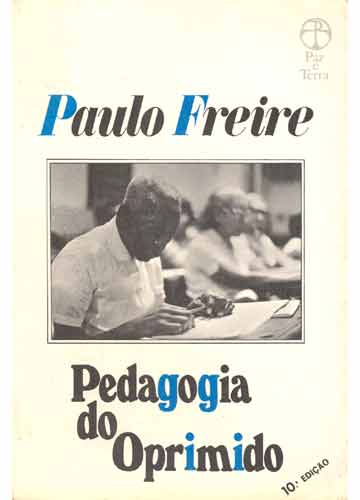 Pedagogy of the Oppressed 
(1968)
Freire is within the Educational Field of Constructivism i.e. Learning involves active engagement with social change
[Speaker Notes: Animated picture list with color text tabs
(Intermediate)


To reproduce the SmartArt effects on this page, do the following:
On the Home tab, in the Slides group, click Layout, and then click Blank. 
On the Insert tab, in the Illustrations group, click SmartArt.
In the Choose a SmartArt Graphic dialog box, in the left pane, click List. In the List pane, double-click Horizontal Picture List (fifth row, second option from the left) to insert the graphic into the slide. 
Press and hold CTRL, and select the picture placeholder and text shape (top and bottom shape) in one of the objects. Under SmartArt Tools, on the Design tab, in the Create Graphic group, click Add Shape, and then click Add Shape After. Repeat this process one more time for a total of five picture placeholders and text shapes. 
Select the graphic. Under SmartArt Tools, on the Format tab, click Size, and then do the following:
In the Height box, enter 4.44”.
In the Width box, enter 9.25”.
Under SmartArt Tools, on the Format tab, click Arrange, click Align, and then do the following:
Click Align to Slide.
Click Align Middle. 
Click Align Center. 
Select the graphic, and then click one of the arrows on the left border. In the Type your text here dialog box, enter text.
Press and hold CTRL, and then select all five text boxes in the graphic. On the Home tab, in the Font group, select Corbel from the Font list, and then enter 22 in the Font Size box.
Select the graphic. Under SmartArt Tools, on the Design tab, in the SmartArt Styles group, do the following: 
Click Change Colors, and then under Colorful click Colorful Range – Accent Colors 2 to 3 (second option from the left).
Click More, and then under Best Match for Document click Moderate Effect (fourth option from the left).
Select the rounded rectangle at the top of the graphic. Under SmartArt Tools, on the Format tab, in the Shape Styles group, click the arrow next to Shape Fill, and then under Theme Colors click White, Background 1, Darker 35% (fifth row, first option from the left).
Click each of the five picture placeholders in the SmartArt graphic, select a picture, and then click Insert.


To reproduce the animation effects on this slide, do the following:
On the Animations tab, in the Advanced Animations group, click Animation Pane.
On the slide, select the graphic. On the Animations tab, in the Animation group, click the More arrow at the Effects Gallery and under Entrance, click Float In.
In the Animation group, click Effect Options, and under Sequence, click One by One. 
In the Timing group, in the Duration list, click 01.00.
In the Animation Pane, click the double-arrow below the animation effect to expand the list of effects, then do the following to modify the list of effects:
Select the first animation effect, and then do the following:
On the Animations tab, in the Animation group, click the More arrow at the Effects Gallery and then click More Entrance Effects. In the Change Entrance Effects dialog box, under Moderate, click Basic Zoom.
Click Effect Options, and under Zoom, click Out Slightly. 
In the Timing group, in the Start list, select With Previous.
Also in the Timing group, in the Duration list, click 01.00.
Press and hold CTRL, select the third, fifth, seventh, ninth, and 11th animation effects (effects for the text shapes), and then do the following:
On the Animations tab, in the Animation group, click the More arrow at the Effects Gallery and then click More Entrance Effects. In the Change Entrance Effects dialog box, under Basic, click Peek In, and then click OK. 
In the Animation group, click Effect Options, and under Direction, click From Top. 
In the Timing group, in the Duration list, click 01.00.
Press and hold CTRL, select the second, fourth, sixth, eighth, and 10th  animation effects (effects for the pictures). In the Timing group, in the Start list, select After Previous.


To reproduce the background effects on this slide, do the following:
Right-click the slide background area, and then click Format Background. In the Format Background dialog box, click Fill in the left pane, select Gradient fill in the Fill pane, and then do the following:
In the Type list, select Linear.
Click the button next to Direction, and then click Linear Down (first row, second option from the left).
Under Gradient stops, click Add gradient stop or Remove gradient stop until two stops appear on the slider, then customize the gradient stops as follows:
Select the first stop in the slider, and then do the following:
In the Position box, enter 0%.
Click the button next to Color, click More Colors, and then in the Colors dialog box, on the Custom tab, enter values for Red: 130, Green: 126, and Blue: 102.
Select the last stop on the slider, and then do the following: 
In the Position box, enter 71%.
Click the button next to Color, and then click Black, Text 1 (first row, second option from the left).]
4. How Do You Learn Leadership?
An action – based degree
For those with demonstrated leadership
5. Model of PAR-TC: Transformational ConversationsSchool Latrines in Kibera Slum, Nairobi
2 years incarnationally in community
Teen girls can’t go to school – no education
Latrines dysfunctional, dangerous
Transformational Conversational Thesis School Latrines in Kibera Slum, Nairobi
Corruption precludes land rights
2 years incarnationally in community
Teen girls cant go to school – no education
Latrines dysfunctional, dangerous
Transformational Conversational Thesis School Latrines in Kibera Slum, Nairobi
Corruption precludes land rights
Dignity of women
Value of Education
Voice for the Voiceless
Teen girls cant go to school – no education
Latrines dysfunctional, dangerous
2 years incarnationally in community
Transformational Conversational Thesis School Latrines in Kibera Slum, Nairobi
Dignity of women
Value of Education
Voice for the Voiceless
Corruption precludes land rights
NGO as voice
Teen girls cant go to school – no education
Latrines dysfunctional, dangerous
$1.2 Million to build latrines for 200 schools
2 years incarnationally in community
Unpacking Critical Pedagogy: Conscientização
The goal of critical pedagogy 
is emancipation from oppression 
through an awakening of the critical consciousness, 
based on the Portuguese term conscientização.
Perhaps the most significant of Freire’s contributions, these ideas feed into Transformational Conversations.  Awakening collective consciousness through social analysis is a theoretical component. 
The Spiritual Formation within Transformational Conversations requires educators who go deeper into facilitating (1)examination of the pain and trauma, (2) self –perceptions and (3) responses (4) of those oppressed.
This parallels the concept of conscientização but is not overtly political, though sometimes it is.  Should it be?
Are the faculty trained in 
identifying the traumas of 
oppression and
in spiritual formation
processes that engage these?
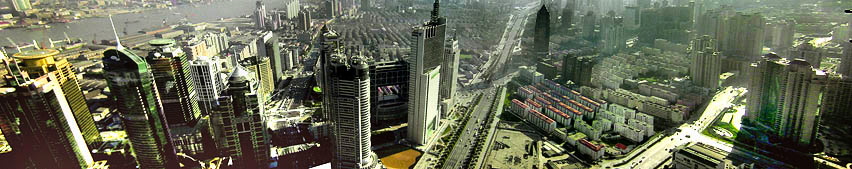 6. What kind of research is in your mind?
Descriptive – defining and describing social phenomena
Exploratory- What is going on here? (Open ended, Qualitative)
Explanatory- causes and effects of social phenomena
Evaluation – of programs, policies
6. Vertically Integrated Educational Framework – PhD’s determine the domains of vision, values and cultural pathways- either in education, public policy or leadership roles
Pathways
Unbundled Modules
Photo: Adobe Stock
A PhD is a narrow pathway through the maze of complexities seeking wisdom solutions